Понятие «Журналистика»
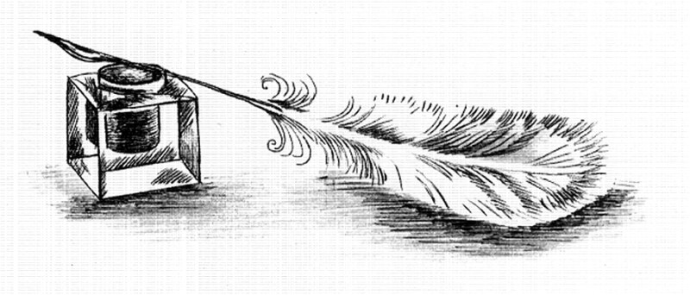 Журналистика

(от фр. journaliste ← journal
 лат. diurnalis, diurnale «ежедневное известие, весть») 


— деятельность по сбору, обработке и распространению 
достоверной информации с помощью СМИ (изначально в газетах и журналах). 


Во 2-й половине XIX — начале XX вв. появились 
фото- и киножурналистика, в 1920–40-е гг. 
— радио-  и теле- журналистика 

В конце ХХ-начале XXI вв. 
 – интернет журналистика 
(массмедиа, социальные сети, 
официальные сайты и др.)
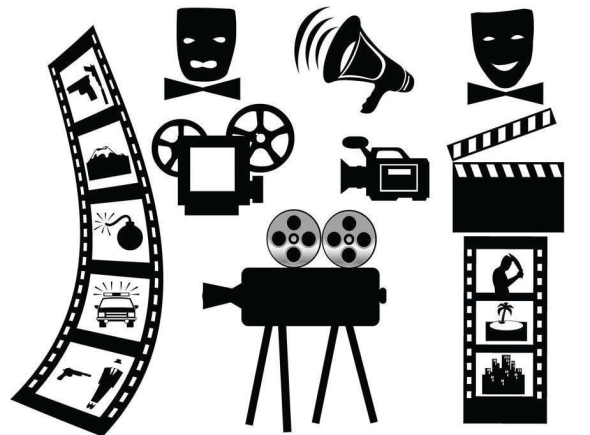 Журналистику нередко называют 
			«четвертой властью» 

Наряду с тремя основными, независимыми друг от друга ветвями власти — законодательной, 
	исполнительной и 					судебной,  
		           современная журналистика 
призвана со своей стороны способствовать полноценному функционированию демократического общества. 

Ее главное предназначение — обеспечивать обществу всестороннюю и объективную информацию обо всем, что в нем происходит. 

Не случайно говорят: 
«Тот, кто владеет информацией, — владеет миром».
С точки зрения журналистики — «миром» общественного сознания
Функции журналистики
Информационная функция - предоставлять информацию, необходимую для того, чтобы 	граждане страны могли определить свою позицию в общественно важных вопросах  

Коммуникационная функция  - обмен информацией   

Идеологическая функция – трансляция официальной идеологии, формирование 	общественного мнения

Культурно-образовательная функция – отражение культурного уровня, 
	передача знаний, ценностей

Организаторская функция – воздействие на поведение социальных институтов

Рекреативная функция - (лат. recreatio — «восстановление») создании условий для отдыха, интересного проведения досуга, приятного заполнения свободного времени

Рекламно-справочная - информирование о товарах и услугах, формирование спроса, влияние на потребности
Основой всех журналистских произведений является факт. 
Факт — это свершившееся событие. Факты являются основой информации. Факт обладает следующими свойствами: достоверностью, свежестью, правдивостью, общественной значимостью, он не должен быть банальным.
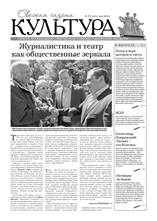 Роды/Виды журналистики
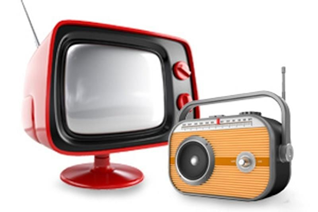 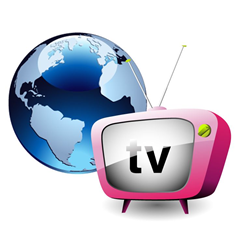 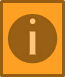 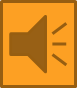 Жанры журналистики
Классификация журналистских жанров во многом схожа с системой литературных жанров. Ещё в середине IV в. до н. э. Аристотель в фундаментальных трудах «Поэтика» и «Риторика» обосновал деление литературы на роды в зависимости от способа отражения реальной действительности (поэзия — особый вид лирики, проза — эпическое произведение, драма — диалог). 
	
Существуют различные способы классификации журналистских жанров. Самый распространённый способ предусматривает их деление на:

- информационные, 
аналитические,
художественно-публицистические. 

Но встречаются и другие способы, например…
Исследователь Лев Кройчик под жанром подразумевает «особую форму организации жизненного материала, представляющую собой специфическую совокупность структурно-композиционных признаков».
Кройчик разделяет тексты на:
- Оперативно-новостные — все виды заметок.
- Оперативно-исследовательские — отчёт, репортаж, интервью.
- Исследовательско-новостные — рецензия, корреспонденция, комментарий.
- Исследовательские — статья, письмо.
- Исследовательско-образные — фельетон, эссе.
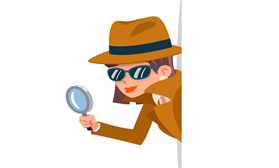 Семён Гуревич  даёт определение самого понятия «жанр», признавая его как устойчивые особенности содержательно-тематических характеристик, композиции, стилистики. 
Согласно концепции Гуревича, все жанры делятся на:
Жанры новостной информации
Диалогические жанры
Ситуативно-аналитические жанры
Эпистолярные жанры
Художественно-публицистические жанры
Сатирические жанры
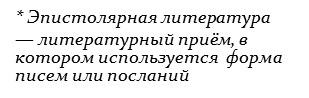 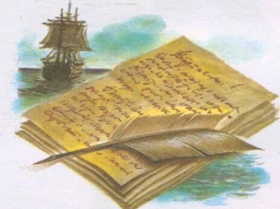 Информационные жанры
Информационные жанры нацелены главным образом на передачу объективной (без оценочной) информации о событиях, людях, явлениях. Журналист в этом случае выступает как фиксатор хода событий, источник информации, недоступной получателю из первых рук, посредник, передающий сведения с места событий в контексте реального времени. 
К информационным жанрам относятся:
заметка;
событийное интервью;
репортаж;
хроника;
расширенная информация;
отчёт;
некролог и др.
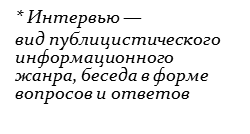 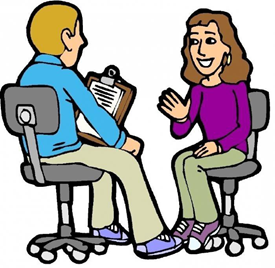 Аналитические жанры
Включают не только освещение факта, но и журналистскую оценку, анализ, и (может быть) исследование.

рецензия;
статья;
письмо;
беседа;
эксперимент;
рейтинг;
обзор;
мемуары;
комментарий и др.
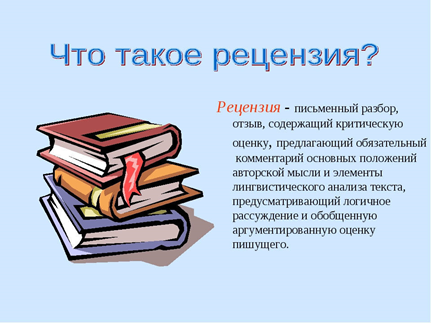 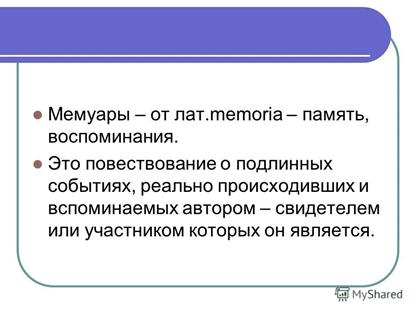 Художественно-публицистические жанры
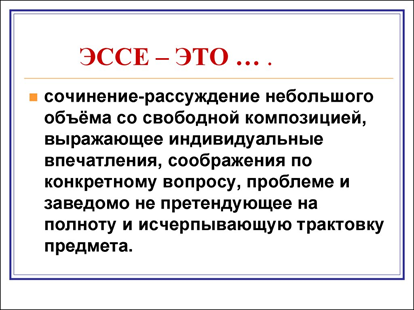 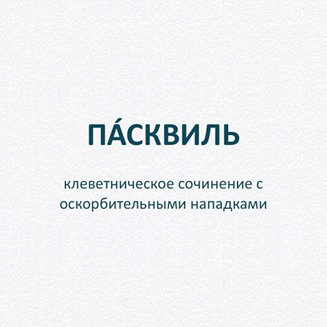 зарисовка;
эссе;
очерк;
пасквиль;
фельетон;
памфлет и другие
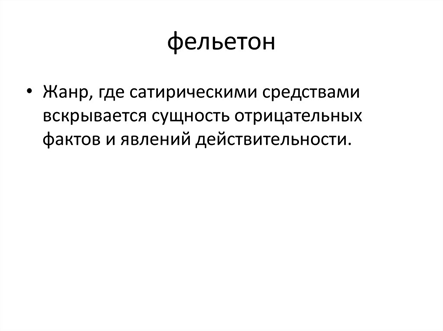 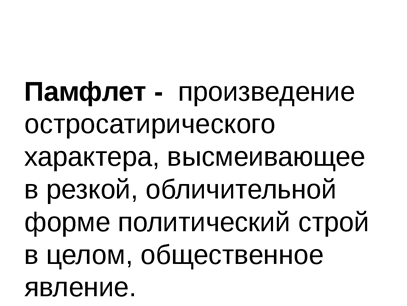 Типология журналистики
Типология журналистики весьма условна, зависит от социальной направленности и общественных установок. 
В зависимости от направленности возникают профессиональные разновидности=специальная журналистика
Политическая журналистика;
Международная журналистика;
Деловая журналистика;
Корпоративная журналистика;
Бульварная журналистика;
Музыкальная журналистика;
Спортивная журналистика;
Научная журналистика;
Ресторанная журналистика;
Журналистские расследования;
Новая журналистика;
Трэвел-журналистика;
Мультимедийная журналистика;
Гражданская журналистика
Экономическая журналистика;
Социальная журналистика;
Религиозная журналистика;
Региональная журналистика;
Игровая журналистика;
Журналистика фактов;
Журналистика мнений;
Экологическая журналистика;
Интернет-журналистика;
Точная журналистика …..
Музыкальная журналистика
Автор учебного издания для музыковедов «Музыкальная журналистика и музыкальная критика» Татьяна Александровна Курышева, пишет: «Главным объектом внимания музыкальной журналистики является современный музыкальный процесс. Различные составляющие музыкального процесса — как творческие, так и организационные — в равной мере значимы, поскольку освещение «положения дел» во всех и в каждой в отдельности сферах должны способствовать получению максимально полной и всесторонней информации»
Главная цель музыкальной журналистики — «поиск истины» в разных направлениях музыкального дела и доведение этой истины до общественного сознания.
Музыкальная журналистика 					Музыкальная критика
Размышляя об особенностях музыкальной журналистики, необходимо развести понятия, которые нередко представляются синонимами: 
музыкальная журналистика   и     музыкальная критика. 
Они различны.

Понятие «музыкальная критика» отражает характер мыслительной деятельности — художественно-оценочной по своей природе, направленной на творческую составляющую современного для каждого журналиста музыкального процесса.

Понятие «музыкальная журналистика» отражает форму реализации 
особой музыкально-литературной деятельности, принадлежащей системе прикладного музыковедения. То есть музыкальная журналистика может служить способом выхода как музыкальной критики (оценочной мысли), так и музыкального просветительства, популяризации и пропаганды, любой публицистики, направленной на музыкальнокультурный процесс.
Таким образом, с одной стороны, музыкальная журналистика — более широкое понятие, охватывающее все направления музыковедческой деятельности данного рода. С другой — именно творчество является самой важной и самой сложной для осмысления составляющей музыкального процесса, и именно этим исторически занимается музыкальная критика. 
Публичный выход музыкально-критической мысли в сферу общественно-художественного сознания осуществляется главным образом посредством музыкально-критической журналистики. Представляется уместным особо выделить и ввести в оборот обозначения названных двух «подвидов» в традиционной трактовке понятия «музыкальная критика»:
1. Музыкально-критическая мысль — оценочный подход к музыкальному искусству во всех формах его проявления; именно она и есть «музыкальная критика» в точном смысле понятия.
2. Музыкально-критическая журналистика — направленная на музыкальное творчество профессиональная оценочная деятельность, реализуемая в специальных текстах (письменных или устных); а также все труды, созданные в этом жанре
Музыкальная журналистика – область прикладного музыковедения 
Цели и задачи прикладного музыковедения, виды деятельности, область реализации:
Функция музыкальной журналистики - включить слушателя в процесс активного сотворчества и сопереживания идеям и образам, выраженным на языке несловесной коммуникации.

Музыкальный журналист = Медиум
Проводник к художественным смыслам.

Б.Асафьев «Музыку слушают многие, а слышат немногие, в особенности инструментальную… Под инструментальную музыку приятно мечтать. Слышать так, чтобы ценить искусство – это уже напряженное внимание, значит и умственный труд, умозрение»

Т.О. Музыкальная журналистика – особая область журналистики, ориентированная на освещение музыкальной стороны общественной жизни. Ее обязанность – не только оценивать музыкальные произведения и качество их исполнения, но и раскрывать массовой аудитории суть музыкального творчества, то есть выполнять культурно-просветительскую функцию.
Музыкальный журналист сегодня: какой он?
— человек обучен (или самообразован) избранному роду деятельности, он владеет ее спецификой в объеме, достижимом лишь в условиях специальной подготовки;
— человек понимает цели и смысл своей работы (речь не о материальной стороне труда, хотя для профессионала это и кусок хлеба);
— человек знает оптимальные пути, как короче и эффективнее этих целей достичь.

В автобиографических записках «О себе» Б. Асафьев очень интересно формулирует свое становление музыкальным журналистом-критиком или, как он сам называет, — «музыкальным писателем»:
 «Я основательно развил в себе процесс оценочного мышления, недурно знал историю музыки и историю искусств, прочитал основополагающие исследования в области музыко- и искусствознания, следил за литературой, понимал эстетические учения, сам прошел ряд исторических и философских дисциплин, обладал чутким слухом»

Пришла пора передать слово Мастерам музыкальной журналистики!